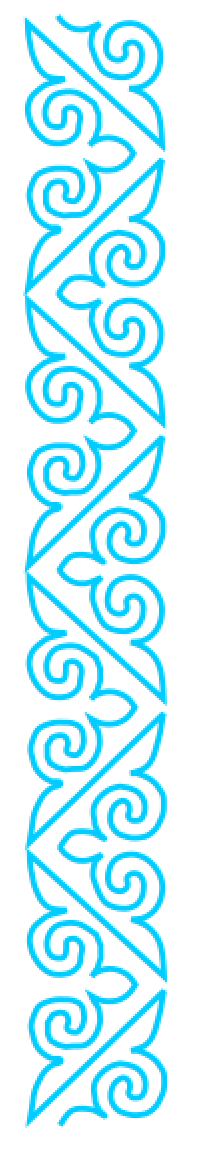 Оценка и совершенствование ухода и медицинской помощи новорожденным по результатам перинатального аудита
Магистрант:  Карин Б.Т.
Руководитель: Д.м.н., проф. Чувакова Т.К.
Ноябрь 2018 г 
г. Астана.
[Speaker Notes: Глубоко уважаемый председатель, глубокоуважаемые члены Научного Совета!
Вашему вниманию представляются результаты исследования по  оценке и совершенствованию ухода и медицинской помощи новорожденным, основанных на  результатах перинатального аудита]
Динамика перинатальной смертности в РК
[Speaker Notes: Актуальность темы обусловлено отсутствием динамики мертворождаемости в структуре перинатальной смертности и]
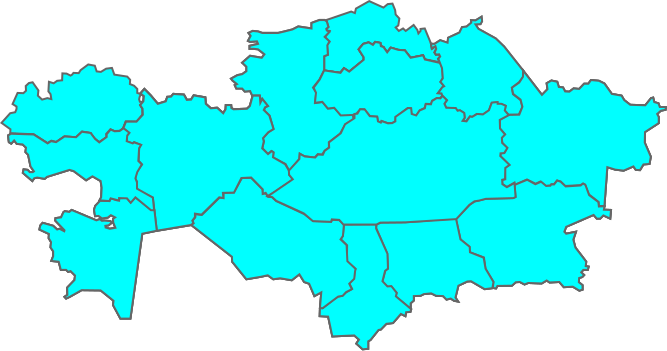 Республика Казахстан
?
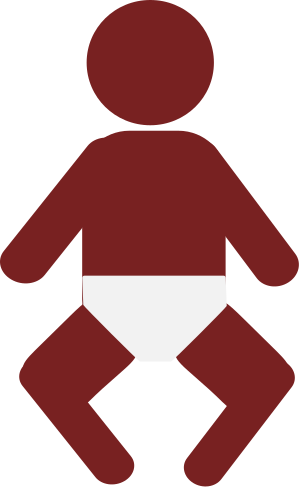 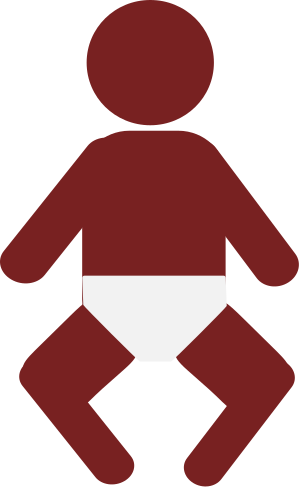 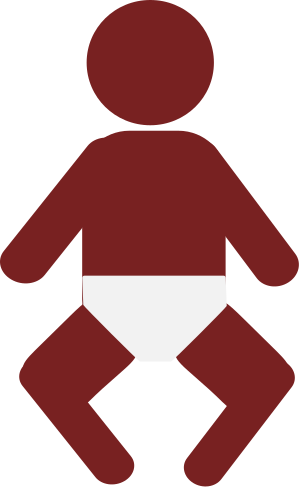 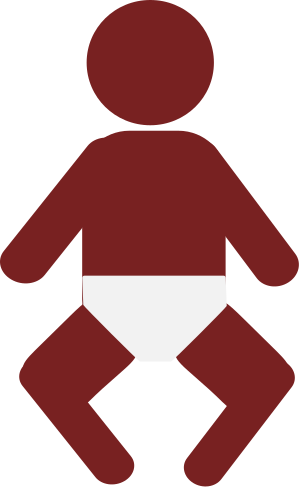 500,0
999,0
2500,0
и более
1000,0
1499,0
1500,0
2499,0
Среди мертворожденных и ранних неонатальных 
потерь 30% с нормальной массой тела 
2500 грамм и более
[Speaker Notes: И потерями в раннем неонатальном периоде детей с массой тела более 2500 г
В экономических странах потери этого контингента плодов и новорожденных отсутствуют 
Следовательно, для выполнения цели, поставленной президентом нашей страны о вхождении в  число 30 наиболее экономически развитых стран, перед системой  здравоохранением стоит задача   о  необходимости приближения  показателей МлС и ПС  к уровню этих стран.

Эту задачу можно решить путем установления причин  и факторов способствующих перинатальной и младенческой смертности, что несомненно является актуальной  задачей здравоохранения нашей страны]
Цель и задачи исследования:
Цель исследования: выявить резервы улучшения качества перинатальной помощи и разработать рекомендации по снижению перинатальной заболеваемости и смертности в пилотных организациях Республики Казахстан.
Задачи исследования: 
Идентифицировать причины перинатальных потерь плодов и новорожденных с гестационным возрастом ≥37 недель и массой тела при рождении ≥2500 г.
Дать оценку существующему в пилотных родовспомогательных организациях качеству ухода и медицинской помощи беременным, роженицам и новорожденным детям с гестационным возрастом ≥37 недель и массой тела при рождении ≥2500 г с позиций перинатального аудита.
Оценить отношение женщин и семей к качеству и объему медицинской помощи, по результатам вербальной аутопсии.
Обосновать систему мероприятий по совершенствованию ухода и медицинской помощи беременным, роженицам и новорожденным с гестационным возрастом ≥37 недель и массой тела при рождении ≥2500 г.
[Speaker Notes: Разрешите цель и задачи исследования представленные на этом слайде не зачитывать, они имеются у вас в распечатанном виде.]
Структура перинатальных потерь в пилотных родовспомогательных организациях РК
Причины  антенатальной смертности в пилотных ПЦ РК ReCoDe (Relevant Condition at Death)
С. Плацента 40%
Отслойка плаценты
Плацентарная недостаточность
D. Амниотическая жидкость 14%
Хориоамнионит
Маловодие
Многоводие
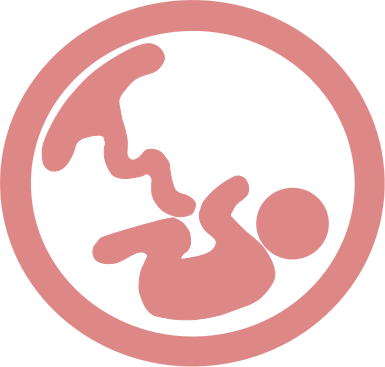 А. Плод 20%
Хр. TORCH инфекция
Неиммунная водянка
ЗВУР
Неклассифицированные 12%
Ни одной выявленной патологии
Недостаточно информации
F. Мать 16%
Сахарный диабет
Гипертонические состояния
Волчанка 
Холестатические состояния
Другие
В. Пуповина 5%
Узел пуповины и тугое обвитие 
Прикрепление оболочечное
E. Матка (разрыв) 2%
G. Интранатальные - 0
H. Травма - 0
[Speaker Notes: Плод: ЗВУР 11%, TORCH инфекция 7%, не иммунная водянка 2%
Плацента: Плацентарная недостаточность 31%, отслойка 9%
Мать 14%: сахарный диабет, гипертонические состояния 5%, волчанка, холестатические состояния, другие 7%
Амниотическая жидкость: хориамнионит, маловодие, многоводие
Некласифицированные: ни одной выявленной патологии, недостаточно информации
Пуповина: Узел пуповины и тугое обвитие, Прикрепление оболочечное]
Причины интранатальной смертности в пилотных организациях РК
Смерть по причине «асфиксии», «аноксии» или интранатальной «травмы» у нормального ребенка  75%
Кровотечение
Хориоамнионит
Индукция/стимуляция
Плодово-материнские состояния, предшествующие родам– 25%
преэклампсия
[Speaker Notes: В интранатнатльнос. Периоде в 25% преэкламп
И в 75%]
Причины ранней неонатальной смертности в пилотных организациях РК по данным медицинской документации
Смерть по причине «асфиксии», «аноксии» или интранатальной «травмы» у нормального ребенка – 44%
Врожденные летальные или тяжелые пороки 11%
Плодово-материнские состояния, предшествующие родам 5%
Кровотечение
Инфекция 17%
Неклассифицированные или неизвестные 17%
[Speaker Notes: Факторы способствовавшие в раннем неонат периоде]
Управляемые факторы риска в антенатальном периоде
30% 
не информированы 
об опасных симптомах
15%
не проведена КТГ 
при наличии 
показаний
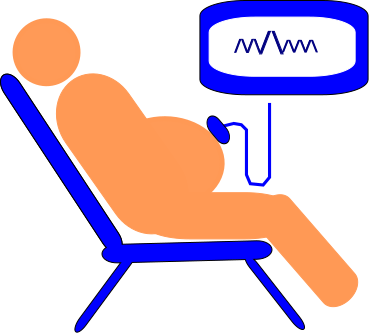 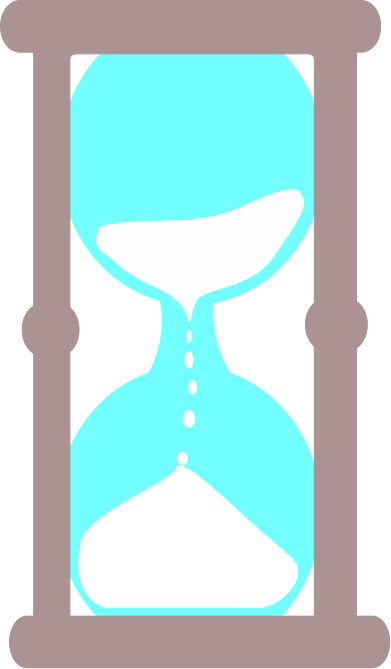 13% и 9%
не проведен 
Доплер, УЗИ при
наличии показаний
8%
поздняя 
госпитализация
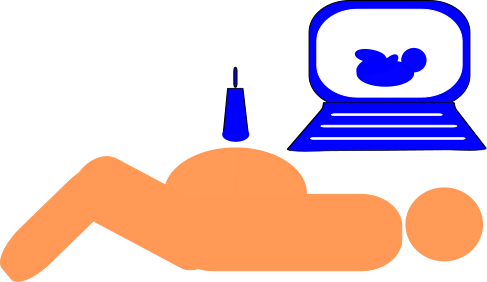 [Speaker Notes: Выявлены управляемые факторы риска А/  способствующим потерям плодов в антенат периоде
В частности 30% женщин не были проинформированы об опасных симптомах, при которых они должны были немедленоо обратиться к врачу
15% не проведена КТГ при наличии показанияи со стороны плода
В 13% и 9% не проведена допплер и узи при наличии показаний
И 8% женщинвыф поздно госпитал в родовспомогательный стационар]
Управляемые факторы в интранатальном периоде
25%
Не проведено УЗИ, Доплер до родов при наличии показаний
25%
Отсутствие интерпретации КТГ
25%
Отсутствие мониторинга за состоянием плода во время родов
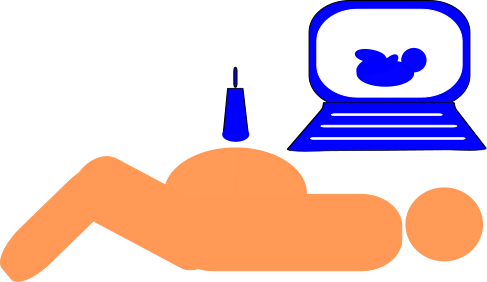 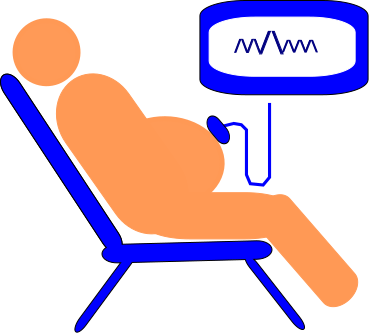 25%
Неадекватное ведение родов с рубцом на матке, родов с дородовым излитием вод
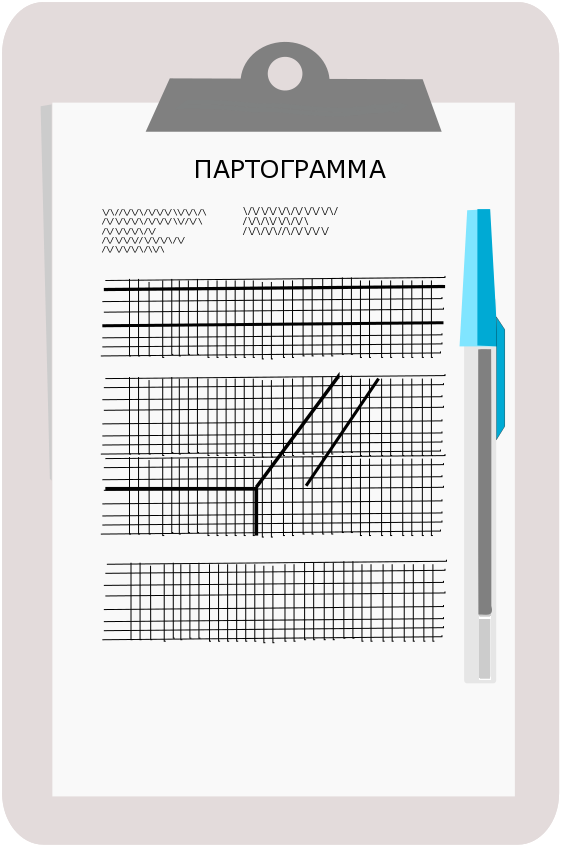 [Speaker Notes: Управлямым фаакторам в интранат периоде в 25% случаев

В равнеой мере]
Управляемые факторы в раннем неонатальном периоде
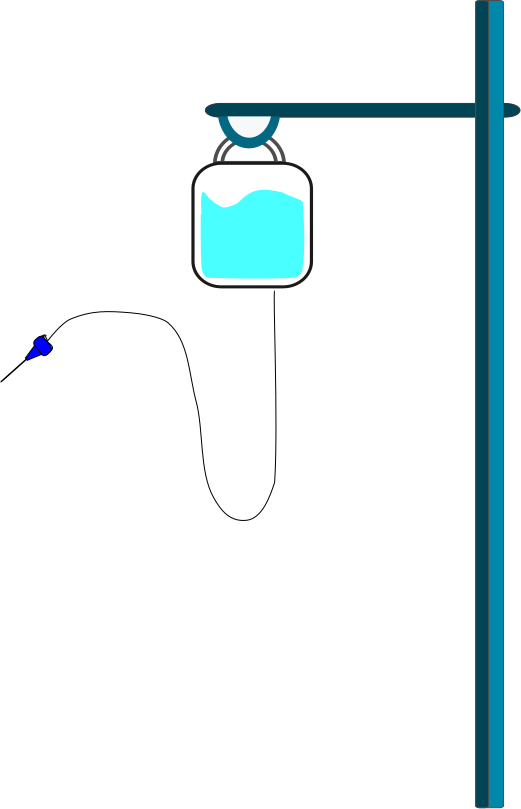 44%
Неадекватная 
коррекция КОС
33%
Неадекватная 
коррекция водно – 
электролитного баланса
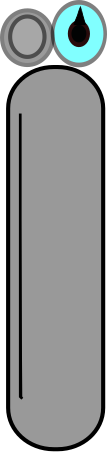 33%
Недооценка легочной 
гипертензии 
новорожденных
17%
Отсутствие 
лекарственных 
средств: добутамин, 
оксид азота и т.д.
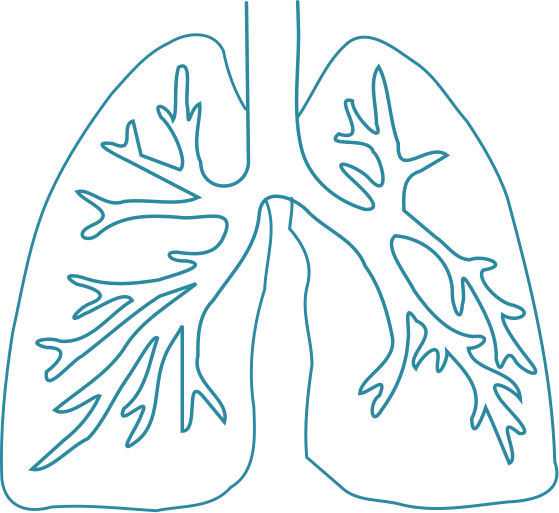 NO
Управляемые факторы в раннем неонатальном периоде
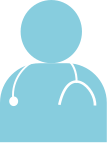 17%
Не проведен ЭхоКГ 
при наличии показаний
17%
Недостаточный мониторинг 
в отделении совместного 
пребывания матери и ребенка
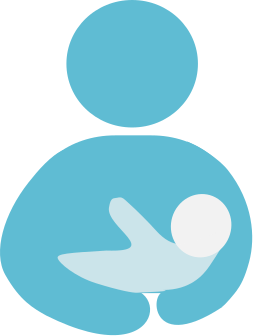 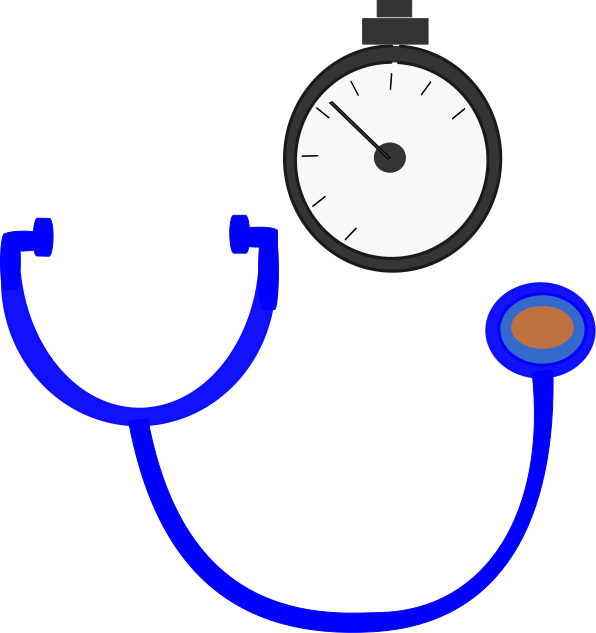 11%
Недооценка 
артериальной гипотензии
Классификация уровней объемаи качества медицинских услуг
Уровень 0 – Оказанная помощь соответствует стандартам (оптимальна) – случай не предотвратим 
Уровень 1 – Субоптимальная помощь, но иное лечение не повлияло бы на окончательный результат – случай не предотвратим
Уровень 2 – Субоптимальная помощь – другое лечение МОГЛО БЫ повлиять на окончательный результат (возможное избежание смерти) – случай условно предотвратим 
Уровень 3 – Субоптимальная помощь – другое лечение ДОЛЖНО БЫЛО БЫ повлиять на окончательный результат (вероятно избежание смерти) – случай предотвратим
[Speaker Notes: Таким образом , как видно,  что в большинстве случаев (60%) смерть была условно предотвратимой, т.к. другое лечение могло изменить конечный результат и в 21% ─ смерть была предотвратима, т.к. другое лечение  должно было изменить конечный результат.  И  всего  лишь в  19% случаев смерть была непредотвратимой, т.к. была оказана оптимальная помощь (4%), либо – другое лечение не изменило бы конечный результат (15%).]
Виды вмешательства
12 мультидисциплинарных сессий с участием врачей акушеров-гинекологов, неонатологов, патоморфологов, с помощью онлайн связи
интерпретация и коррекция результатов КОС и водно - электролитного баланса крови; 
ранняя диагностика персистирующей легочной гипертензии новорожденных; 
интерпретация результатов ЭхоКГ; 
диагностика артериальной гипотензии новорожденных и их своевременная коррекция; 
адекватная инфузионная терапия; 
показания к проведения индуцированной терапевтической гипотермии у новорожденных с ГИЭ.
Динамика основных показателей в пилотных ПЦ (‰)
Динамика смертности в пилотных ПЦ 2017-2018 годах
p < 0.06
p < 0.05
p > 0.05
Эффективность перинатального аудита в снижений неонатальной смертности
*χ2 Test
Динамика уровней субстандартной помощи за три месяца 2017-2018 гг
p > 0.05
Спасибо за внимание!